Separation of P and Mn from Steelmaking Slag  by Selective Reduction
Dong Jun SHIN1, Xu GAO2, Shigeru UEDA2
Shin-ya KITAMURA2
1 Former student, Tohoku University 
2 IMRAM, Tohoku University
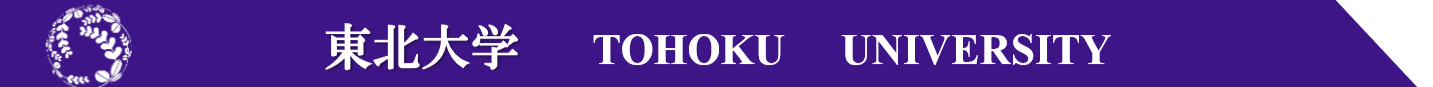 Contents
2
Separation of P and Mn from Steelmaking Slag  by Selective Reduction
1.  Introduction 
2.  Optimum Conditions of Basicity 
Influence of Initial Al2O3 Content
Conclusion
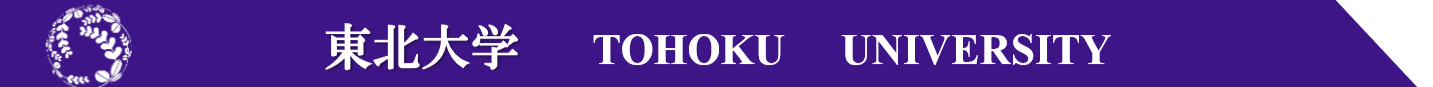 Contents
3
Separation of P and Mn from Steelmaking Slag  by Selective Reduction
1.  Introduction 
2.  Optimum Conditions of Basicity 
Influence of Initial Al2O3 Content
Conclusion
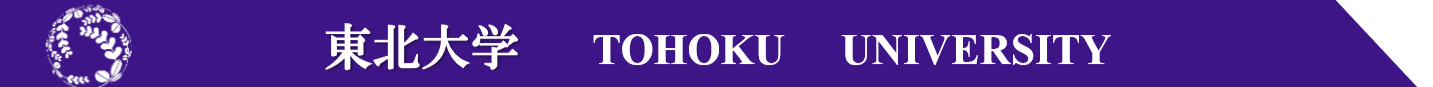 1. Introduction (Importance of P and Mn separation from steelmaking slag)
4
Re-use steelmaking slag into sintering process is useful to decrease slag generation
Major components in Steelmaking Slag
Al2O3
(2~6 %)
T.Fe
(10~24 %)
MgO
(3~9 %)
SiO2
(11~23 %)
CaO
(31~48 %)
MnO
(2~6 %)
P2O5
(1~3 %)
Accumulates in hot metal
Useful sources for sintering
Accumulates in hot metal
Transfer into steelmaking slag again.
Separation of P and Mn from steelmaking slag in necessary
The value of P and Mn as resources in Japan[1,2]
(Kton/year)
Fertilizer
(110)
Imported (584)
Iron Ore
High Carbon
Fe-Mn (303)
Food, Plant
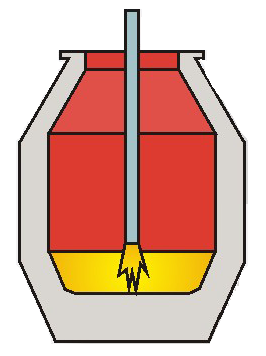 410
LD Slag
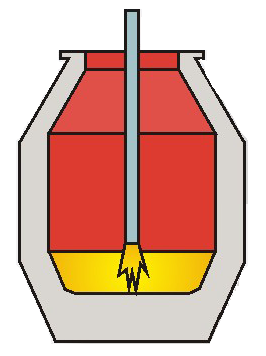 Low Carbon
Fe-Mn (48)
110
Mn Ore
EF Slag
Steel 
Industry 
(112)
Imported
(537)
Steelmaking 
Slag
Si-Mn (186)
Phosphate Rock
Steelmaking
process
Iron Ore
Unrecovered
(520)
Imported
(110)
(156)
Unrecovered
(93)
Steelmaking
process
Extraction of P and Mn in Steelmaking Slag                          Alternative Resource
References : [1] K. Yokoyama, et al., J. Ind. Ecol., 13(2009), 687. [2] K. Nakajima, et al: ISIJ Int., 2008, vol. 48, pp. 549−553.
1. Review for carbon reduction from steelmaking slag
5
Removal P and Mn from steelmaking slag by carbon reduction
S. Shiomi et al. [1] 
  - Recovery of Fe and P by carbon reduction from BOF 
    slag for reclamation
   Li et al. [2] 
  - Revive steelmaking slag (Remove P from steelmaking 
     slag by carbon reduction) and re-use regenerated slag 
     into de-P process
K. Mortia et al. [3]
  - Reduction behavior for P and Fe recovery by 
     microwave heating processing
    Kenji Nakase et al. [4]
  - Reduction tendency of P and Fe (T.Fe, Basicity) by 
     carbothermic reduction
    Matsui et al. [5]
   - Influence of temperature on reduction behavior of
     FetO and P2O5 by carbon reduction
By simple carbon reduction
Fe-P-Mn-C alloy is produced.
Additional process is necessary for utilization of P and Mn.
Separation of P and Mn is essential,

but separation of P and Mn has not been considered by carbon reduction.
Different application for Mn and P
Mn
P
Valuable element for steel-product
Harmful element 
for steel-product
References 
[1] S. Shiomi, et al, : Tetsu-to-Hagané 63 (1977) 1520–1528 [2] Li, H-J. et al, ISIJ international 35.9 (1995): 1079-1088. 
[3] Morita Kazuki et al, JSMCWM  4.2 (2002): 93-101 
[4] Kenji Nakase et al, ; ISIJ international 57:1197-1204. 
[5] Matsui A, et al, : Tetsu-to-Hagané 97:416-422.
1. A proposal selective reduction of P from steelmaking slag
6
P2O5 is acidic oxide, MnO is basic oxide. Standard free energies for oxidation is widely different.
Coal
SiO2
Carbon Reduction 
Purpose: Remove phosphorus from slag
Separation of Mn and P from steelmaking slag can be achieved
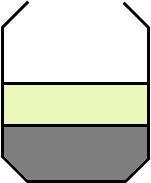 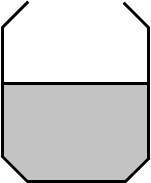 High in MnO
Low in P2O5
Reduced Slag
Steelmaking 
Slag
High Temp.
Low Basicity
Fe-C- high P
Source for Phosphate fertilizer
Recycle to
Sintering Process
CaO
Fe oxides
Coal
Thermodynamically, 

◎ High Temp. Reduction
Reduction of MnO and P2O5 are endothermal
◎ Low Basicity Slag
Decrease activity of MnO and increase activity of P2O5

Benefits for reducing P rather than Mn
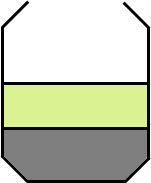 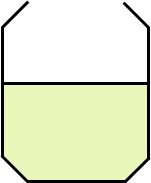 Carbon Reduction 
Purpose: Remove Manganese from slag
Cleaned Slag
Fe-Mn-C
Reduced slag
Ferro-manganese
Source
Contents
7
Separation of P and Mn from Steelmaking Slag  by Selective Reduction
1.  Introduction 
2.  Optimum Conditions of Basicity 
Influence of Initial Al2O3 Content
Conclusion
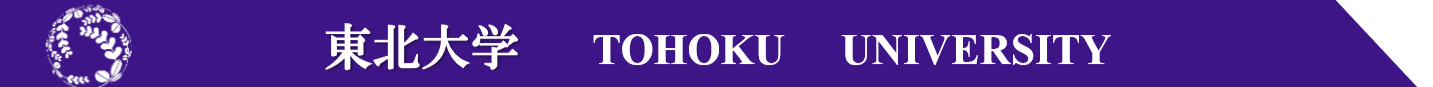 2.1 Experimental method : Slag preparation
8
Selective carbon
reduction
TEXT
Crush & Mixing
Synthesis
Analysis
Slag Powder Size :  less than (500 μm)
Reductant : Graphite powder (< 44 µm)
Crucible : Al2O3 
Atmosphere : Ar gas 
Temperature : 1673 K (1 hour)
Table. Synthesized slag compositions analyzed by ICP - AES (mass %)
2.1 Experimental method : Reduction experiment
9
Gas Inlet
 (Al2O3 tube)
Ar Gas
Gas 
Outlet
Gas Flow Controller
Crucible Al2O3
Ceramic 
Reaction 
Tube
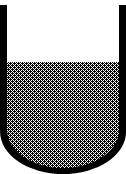 MaOb  +  bC  =  aM  +  bCO
Sample
Mixture
M = Fe, P, Mn
Fig. Experimental apparatus
3g slag + Graphite powder
Composition of slag and metal: ICP-AES 
C content in obtained metal: CIP
Analysis
Mass Balance Calculation
2.2 Result (Phase separation & Composition changes)
10
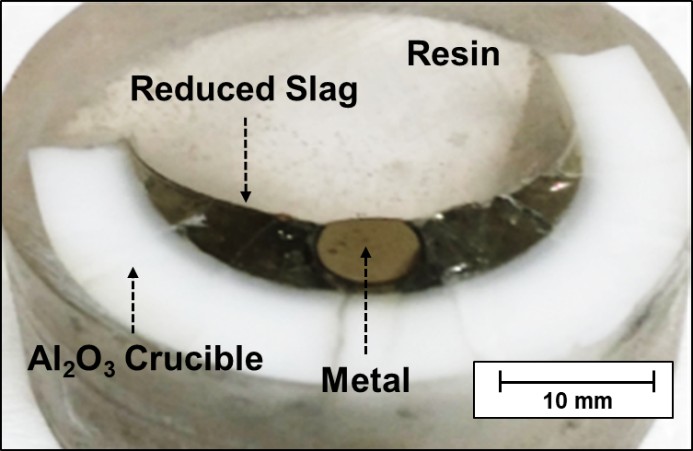 Fe       P      Mn
Fig.  Cross sectioned image after 20 mins reduction
Metal and Slag Separation
Residual graphite on the top of slag
     Carbon composition in metal = Saturated
General reduction tendency
Al2O3 concentration
Dissolution from Al2O3 crucible
CaO, SiO2 and MgO
Fig. Composition changes of Slag B and its reduced  
        metal (1773 K, Graphite mixing ratio: 200%)
Stable element
2.2 Influence of Slag Basicity (Mass balance of P and Mn)
11
Decreasing slag basicity
Partition ratio (Slag/Metal)     Mn – Increased
     P – Decreased
Separation of P and Mn 
was achieved by carbon reduction
Fig. The partitions of P and Mn with reduction time under 
        varying slag basicity
Contents
12
Separation of P and Mn from Steelmaking Slag  by Selective Reduction
1.  Introduction 
2.  Optimum Conditions of Basicity 
Influence of Initial Al2O3 Content
Conclusion
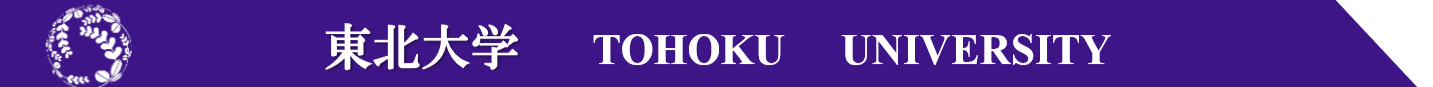 3.1 Introduction
13
Considerable dissolution of Al2O3 from crucible was observed.
Time (min)
In order to clarify the influence of Al2O3 on selective reduction
Different content of Al2O3 slag experiment was conducted in detail.
3.2 Reduction behavior of slag with different initial Al2O3 contents
14
Increase in Al2O3 content in slag, both the reduction of P and Mn are enhanced simultaneously. 

The initial period (0 ~10 min) the reduction behavior of P and Mn were changed by initial Al2O3 content.

The late period (10 ~20 min) the reduced mass of Mn were similar.
Reduction behavior of P and Mn 
at initial period should be observed.
Slag F and Slag H 
were used for observation
Fig.  Partitions of P and Mn by different initial   
         Al2O3 content in steelmaking slag
3.3 Melting behavior of slag (Slag F, initial Al2O3 = 10%)
15
Optical
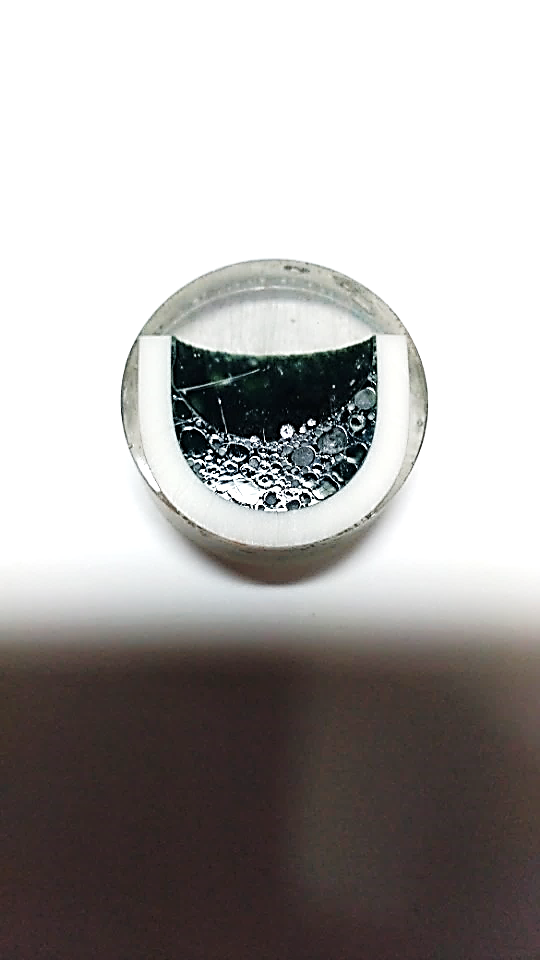 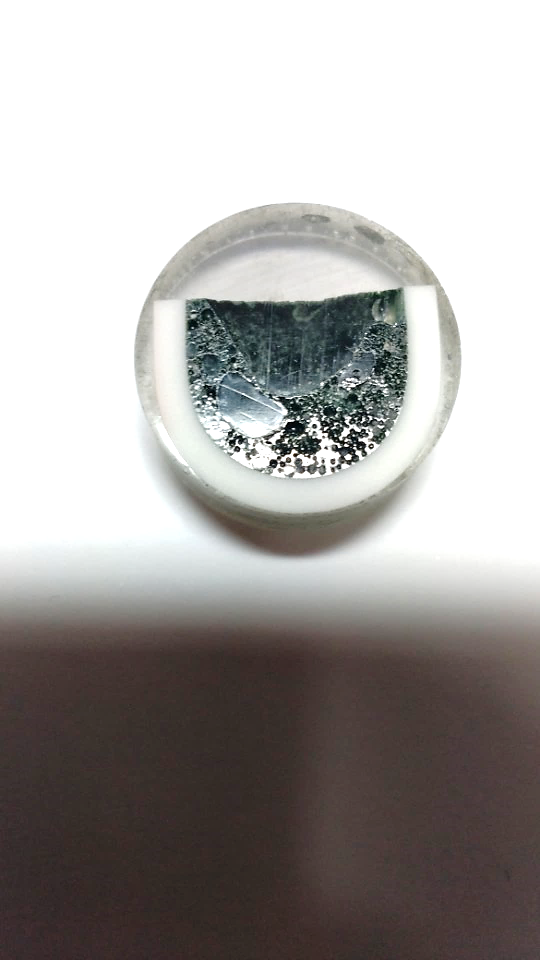 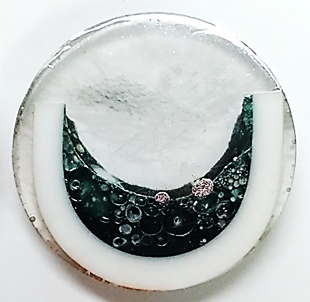 10 mm
ReducedMetal
Resin
ReducedMetal
EPMA
Slag
Pores
Al2O3 Crucible
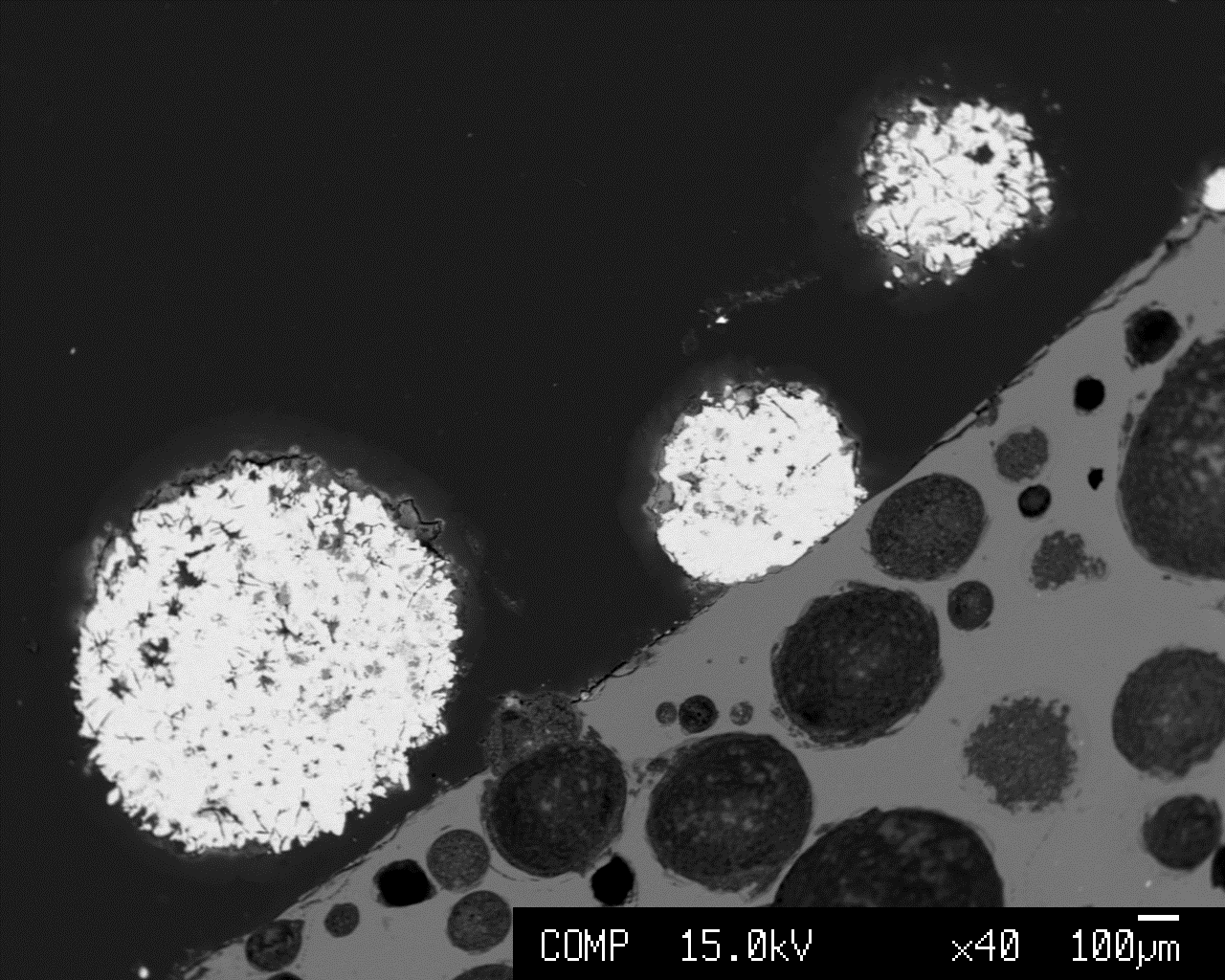 Resin
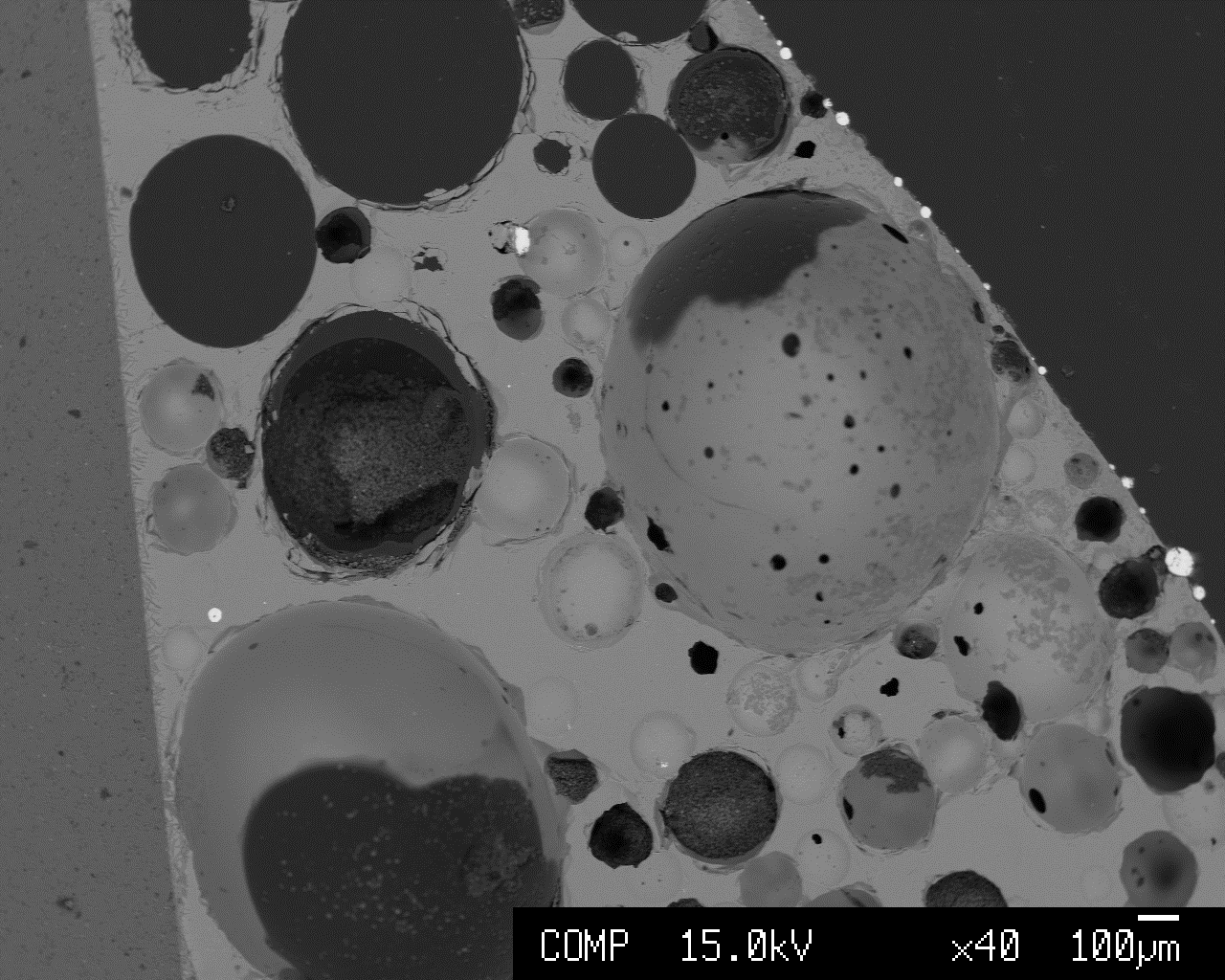 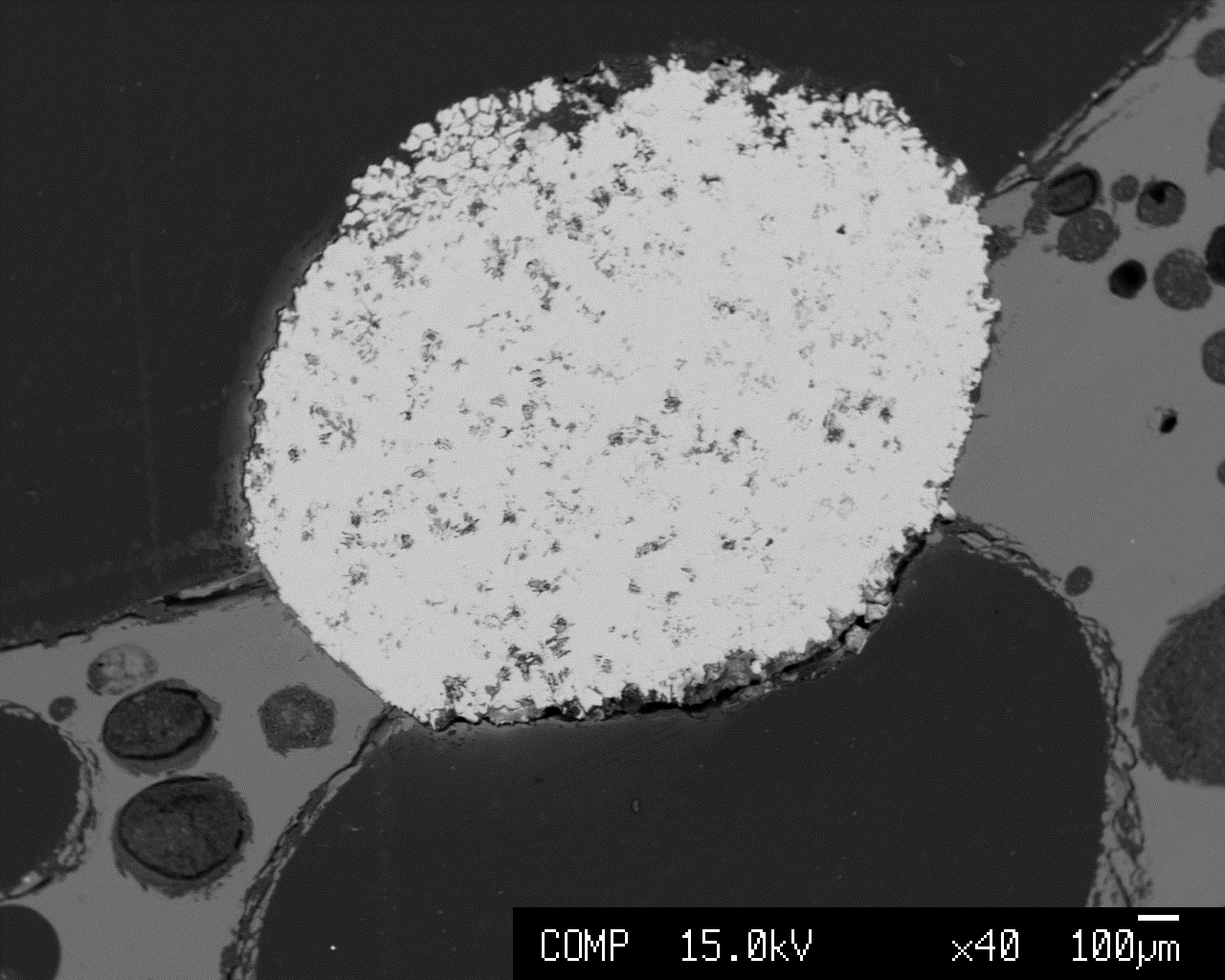 200µm
ReducedMetal
Slag F (Al2O3 = 10%) melted within one minute. 
As the reduction time is elongated, reduced metal droplet size increased. 
Tiny pores was observed in slag caused by CO gas generation.
ReducedMetal
1 min (Al2O3 = 10.6%)
2 min (Al2O3 = 12.6%)
3 min (Al2O3 = 13.7%)
ReducedMetal
Pore
Pore
Slag
Pore
Molten state reduction (smelting reduction) was observed at Slag F (Al2O3 = 10%)
Slag
3.3 Melting behavior of slag (Slag H, initial Al2O3 = 20%)
16
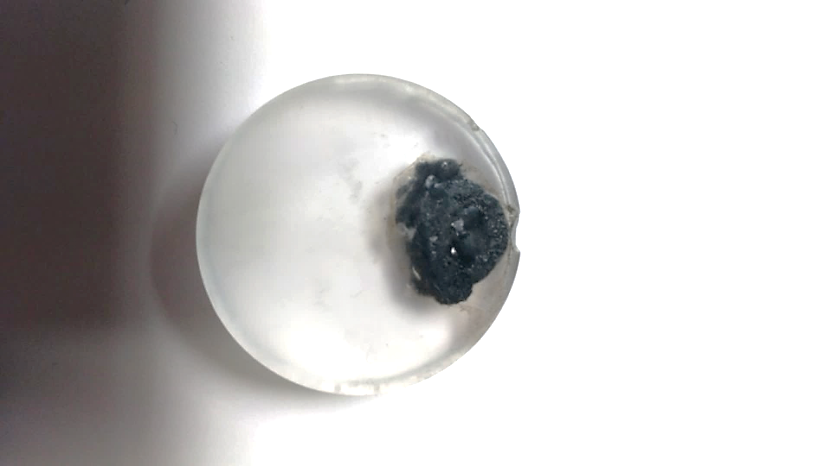 Partially melted slag
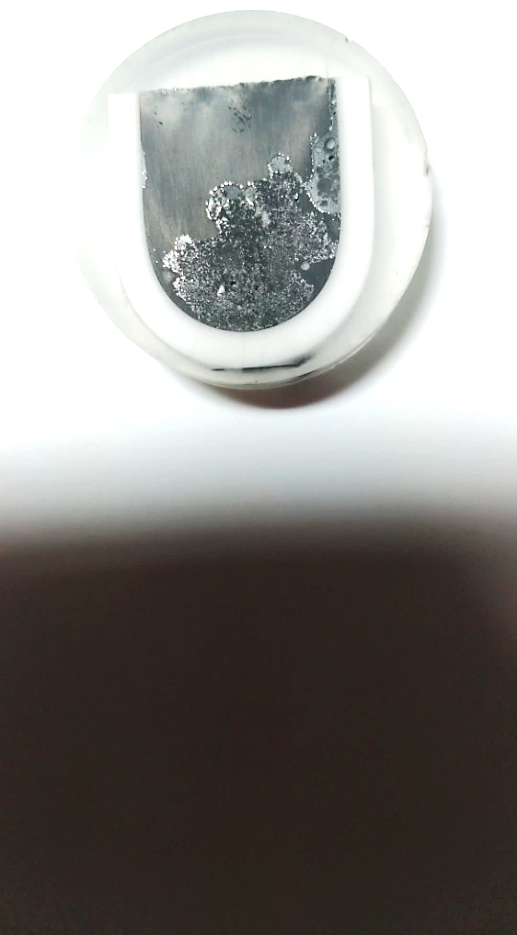 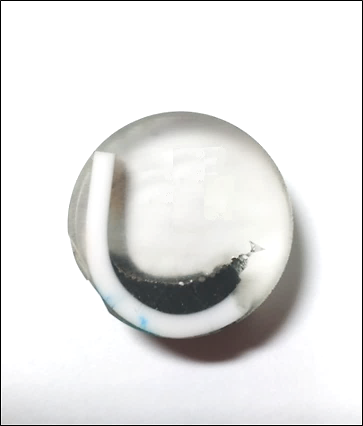 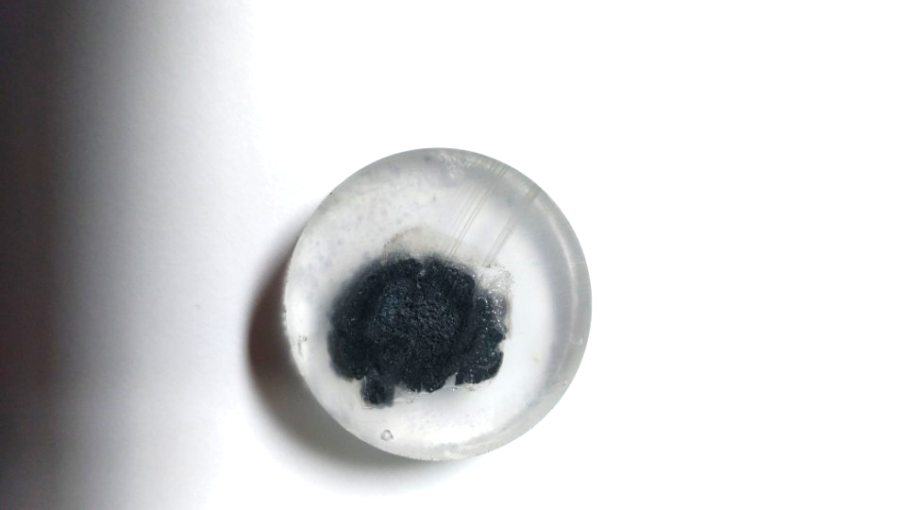 Partially melted slag
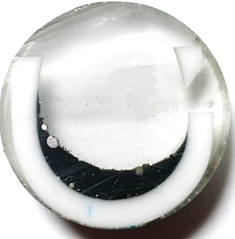 ReducedMetal
ReducedMetal
Optical
Partially melted slag
Slag
Slag
Resin
10 mm
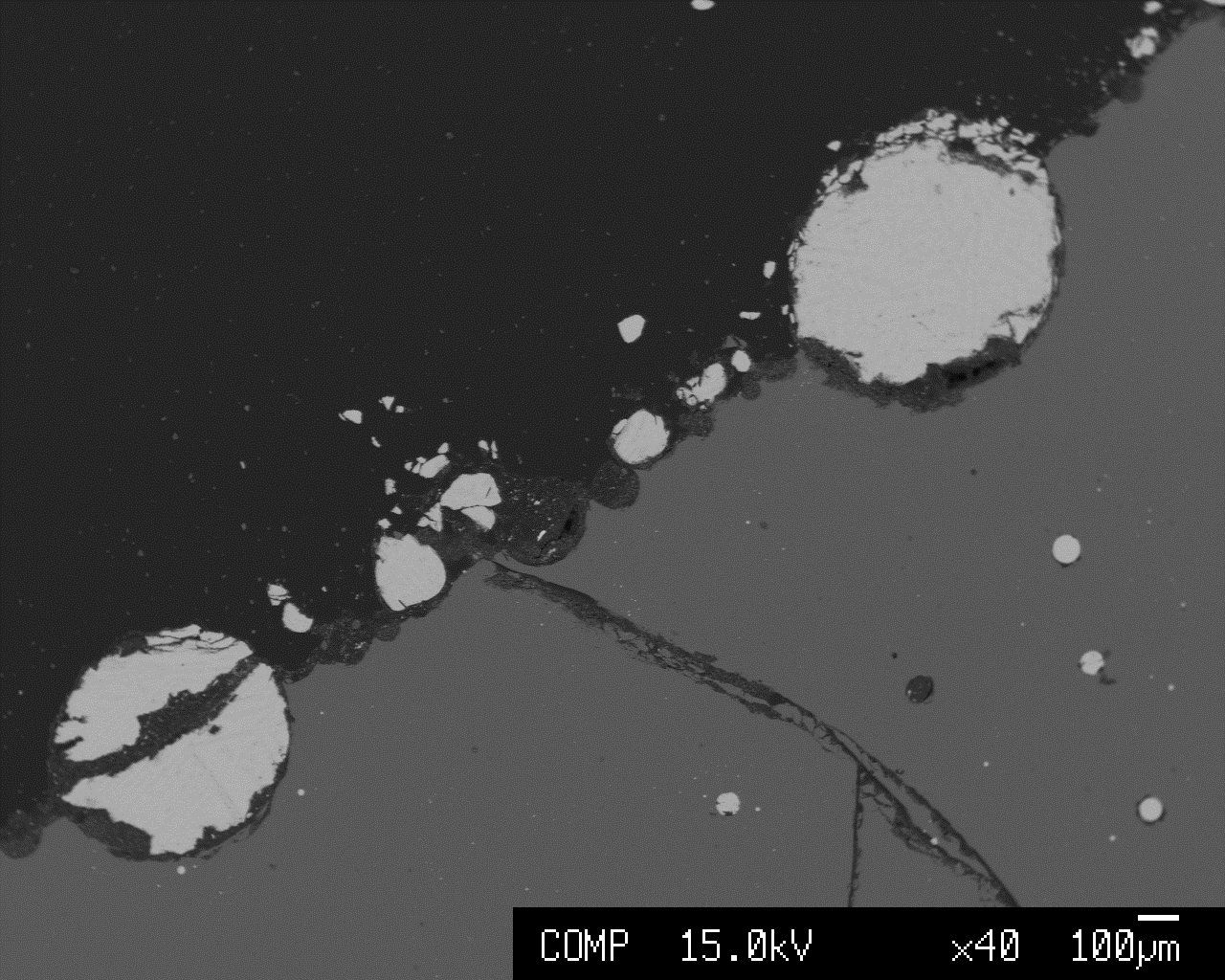 ReducedMetal
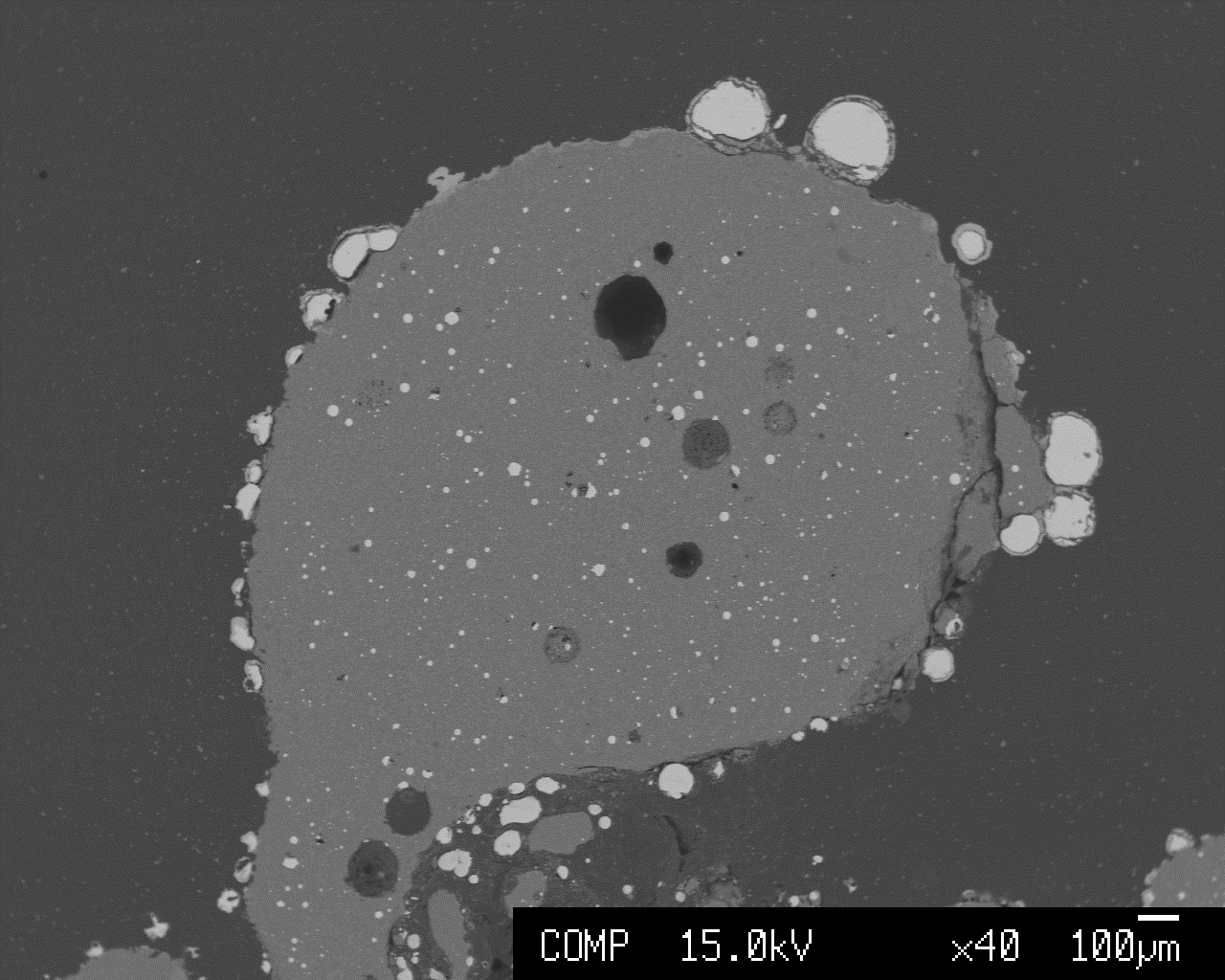 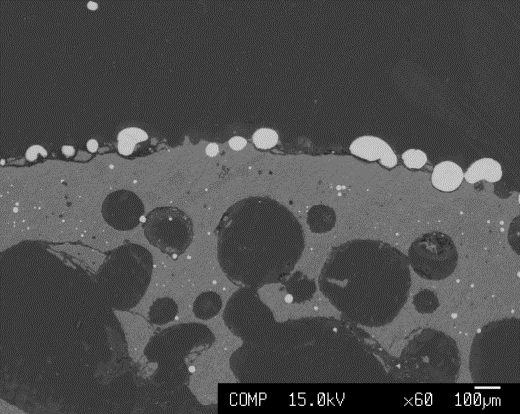 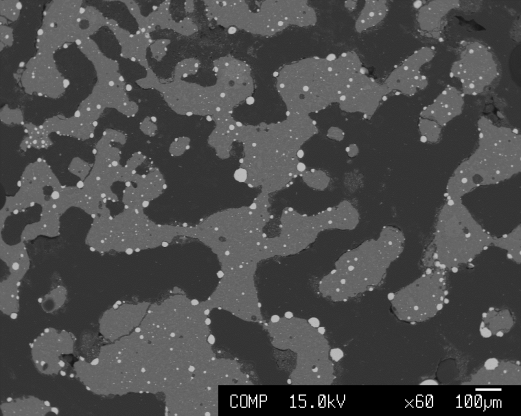 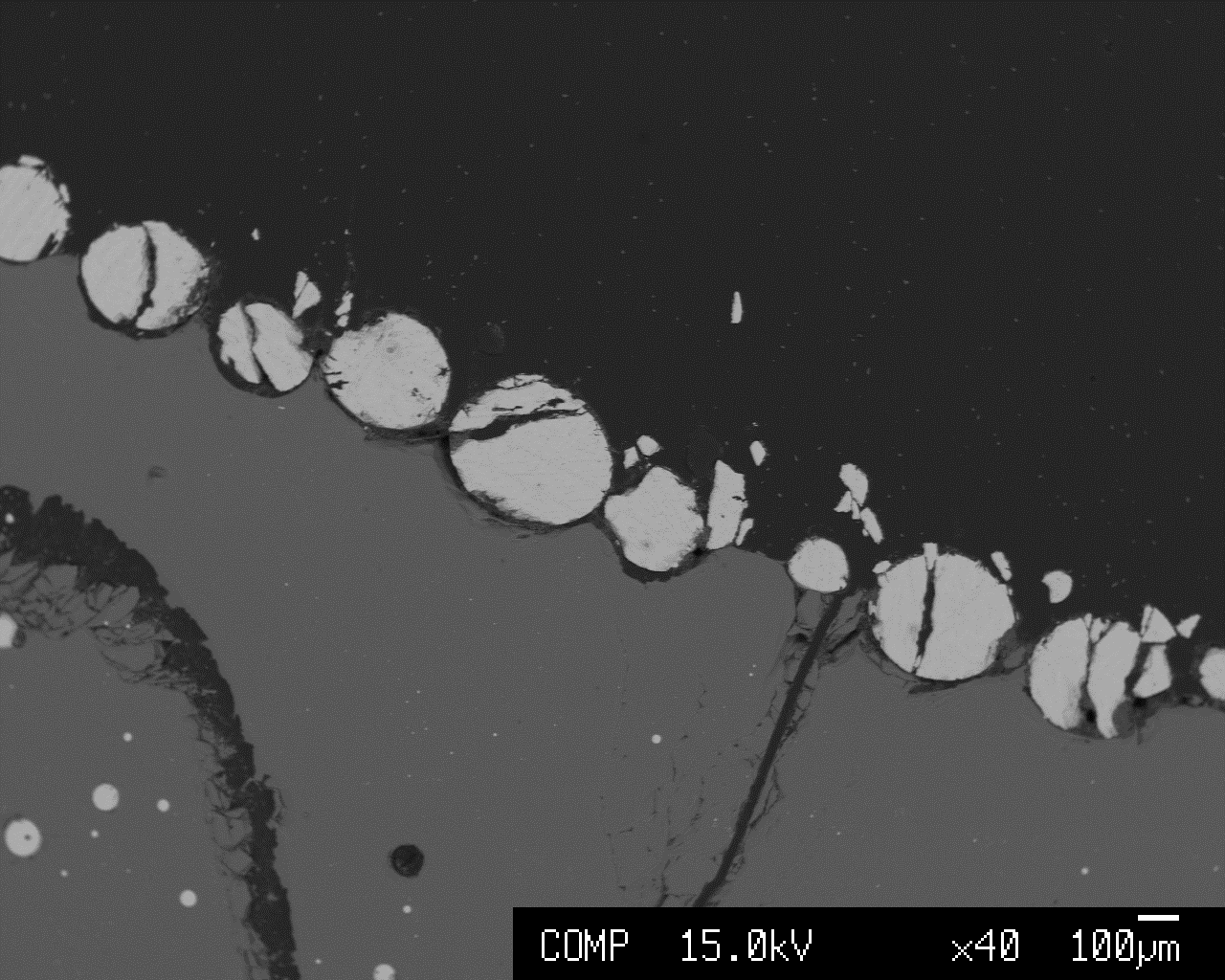 Resin
200µm
Resin
Resin
ReducedMetal
ReducedMetal
Slag
Slag
EPMA
Slag
ReducedMetal
Pore
ReducedMetal
Pore
Slag
Slag
Slag
Resin
Slag
1 min (Al2O3 = 19.6%)
2 min (Al2O3 = 25.0%)
3 min (Al2O3 = 24.8%)
4 min (Al2O3 = 26.3%)
5 min (Al2O3 = 28.1%)
Unlike Slag F (Al2O3 = 10%), Slag H (Al2O3 = 20%) didn’t melt until 3 min is lasted.
Molten slag was observed after 4 min. 
Metal particles were agglomerating and growing in size with reduction time
Reduced metal droplet was observed in entire area of slag
Different melting behavior was observed by different initial Al2O3 content of slag.
3.4 Influence of melting behavior on selective reduction
17
Slag melted
Smelting reduction
Smelting reduction
Solid state reduction
Fig.  Composition changes of Slag F and H observed by EPMA & Reduction mechanism
Slag F (Al2O3 = 10%) : Slag melted fast, molten slag and graphite is the major reduction reaction
Slag H (Al2O3 = 20%) : Slag melted slowly, solid slag and graphite reduction took place for one min
                                        reduction of Mn was enhanced during solid state reduction
Different reduction mechanism leads different reduction behavior of Fe, P and Mn
Since suppressed reduction of Mn is more advantageous for separation of Mn and P, 
the formation of molten slag plays an important role in selective reduction process.
3.5 Discussion (Melting point of slags)
18
Melting point of slags
As the content of Al2O3 increased in slag, the melting point of slag increased
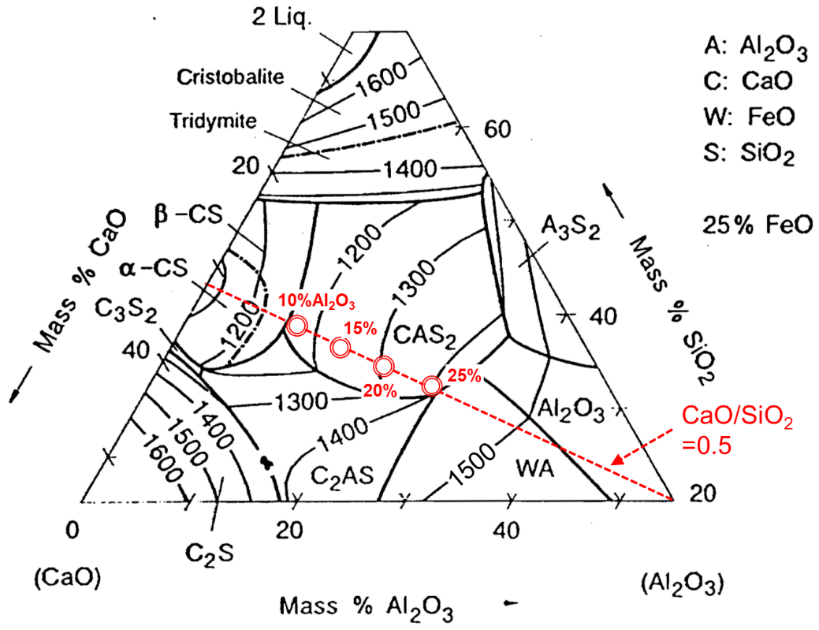 During heating-up step, the reduction of slag began before slag was melted.
Decreasing the content of metallic oxides elevated melting point of slag further.
Formation of molten slag
 has been slow down. 
(continued solid state reduction)
[1] Verein Deutscher Eisenhüttenleute: Slag atlas 2nd Edition. Verlag Stahleisen GmbH, Düsseldorf, 1995, Germany
3.5 Discussion (Reduction behavior of P and Mn from solid slag)
19
5[Mn] + P2O5(slag) = 2[P] + 5MnO(slag)
10%  Al2O3 content slag 
 - MnO content is close to liquid state.
25% Al2O3 content slag 
 - MnO content is close to solid state.
Liquid state
If the melting of slag took a time, the reduction of P occurred fast.


After the reduction of P, the reduction of MnO became significant when solid slag remained.
Reduction of P
from Solid state
Solid state
For better selective reduction of P from steelmaking slag, a decreasing in slag melting temperature is important.
Contents
20
Separation of P and Mn from Steelmaking Slag  by Selective Reduction
1.  Introduction 
2.  Optimum Conditions of Basicity 
Influence of Initial Al2O3 Content
Conclusion
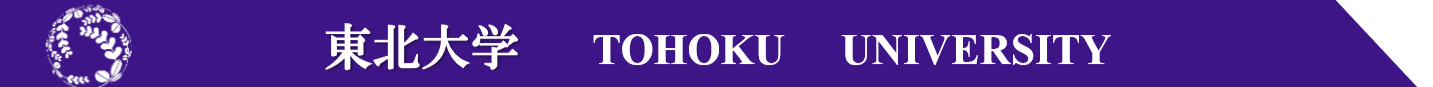 4. Conclusions
21
Decreasing in slag basicity enhanced reduction of P but, that of Mn was suppressed.   When slag basicity is decreased to 0.76, separation of P and Mn was achieved.
Both the reduction of P and Mn are enhanced with increase in Al2O3 content. Melting point of slag was increased by increasing Al2O3 content,  and it leads different melting behavior of slag.
 When solid state reduction took place for long time, the reduction of Mn enhanced, which deteriorate the selective reduction. Slag with low melting temperature is necessary.
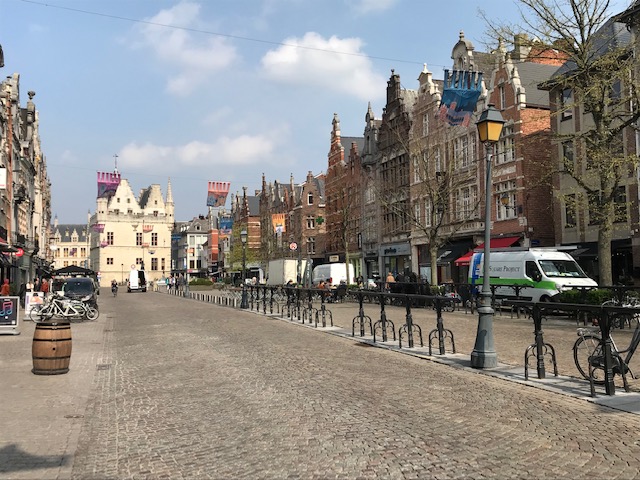 Thank you for kind attention !
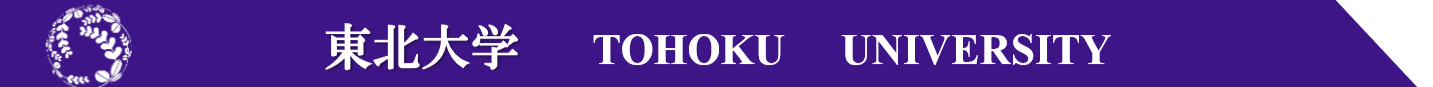